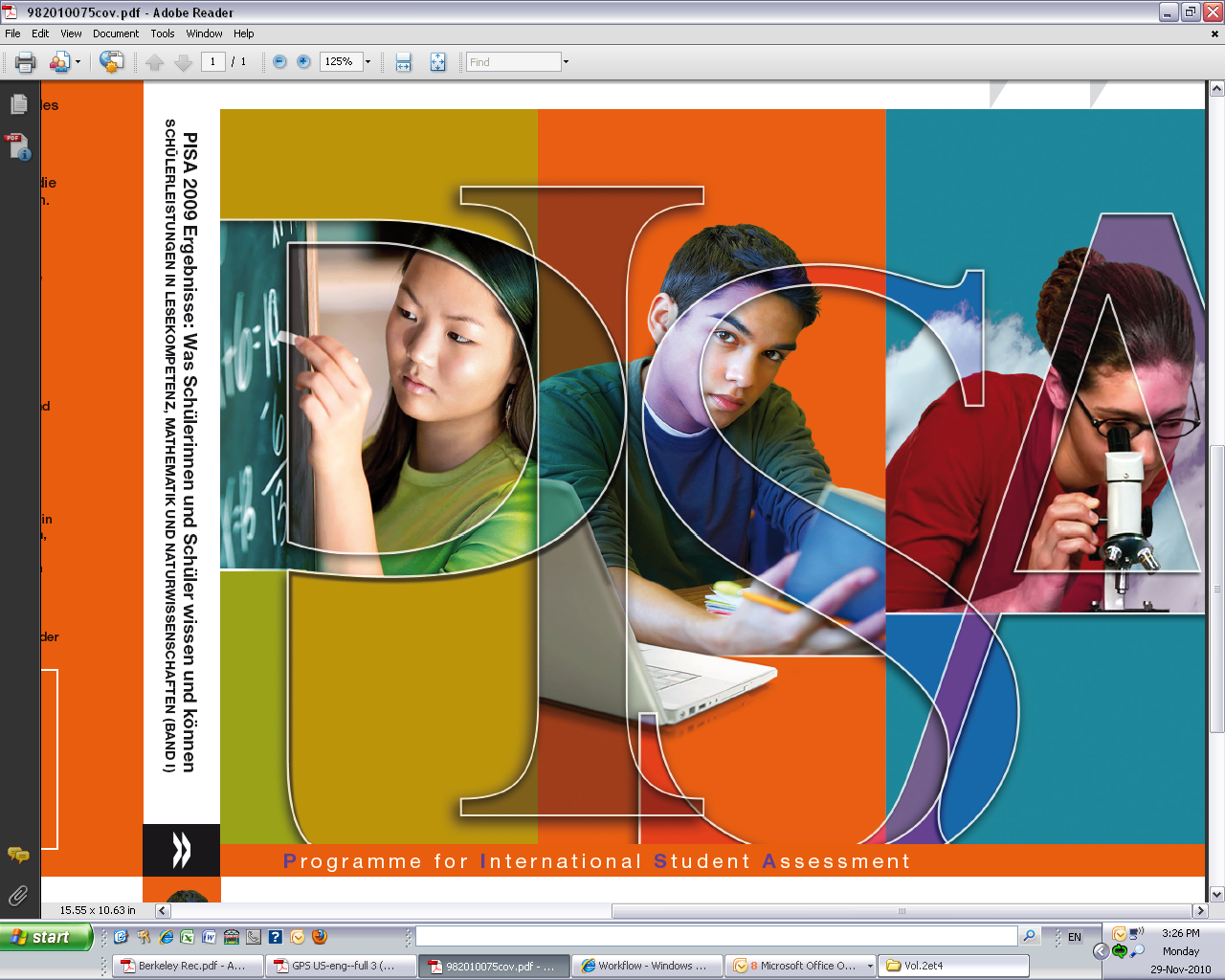 Programme for International Student Assessment
Strong performers and successful reformers
The yardstick for success is no longer improvement by national standards alone but the best performing education systems
Andreas Schleicher
Special advisor to the Secretary-General on Education Policy
Head of the Indicators and Analysis Division, EDU
PISA 2009 in brief
PISA countries in
2003
2000
2001
2006
2009
1998
Coverage of world economy
83%
77%
81%
85%
86%
87%
Over half a million students…
representing 28 million 15-year-olds in 74* countries/economies
… took an internationally agreed 2-hour test…
Goes beyond testing whether students can reproduce what they were taught…
…	to assess students’ capacity to extrapolate from what they know and creatively apply their knowledge in novel situations
…	and responded to questions on… 
their personal background, their schools and their engagement with learning and school
Parents, principals and system leaders provided data on…
school policies, practices, resources  and institutional factors that help explain performance differences .

*	Data for Costa Rica, Georgia, India, Malaysia, Malta, Mauritius, Venezuela and Vietnam will be published in December 2011
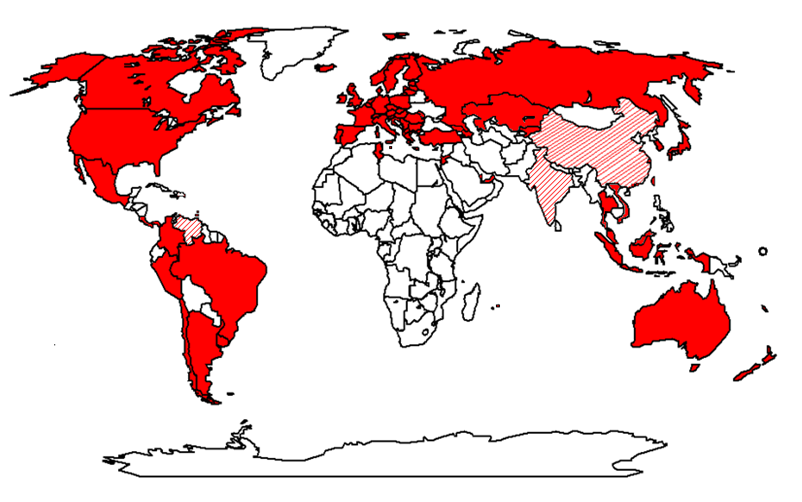 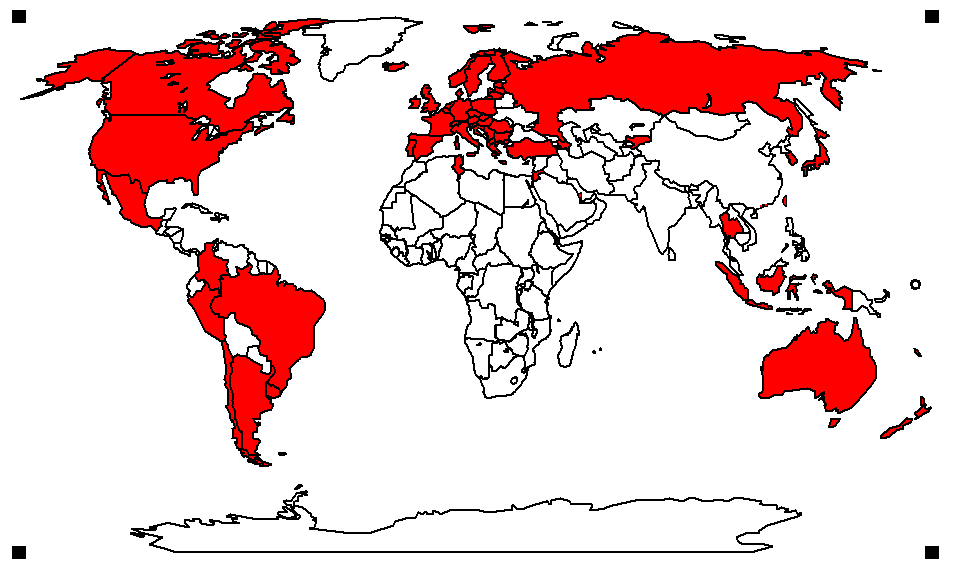 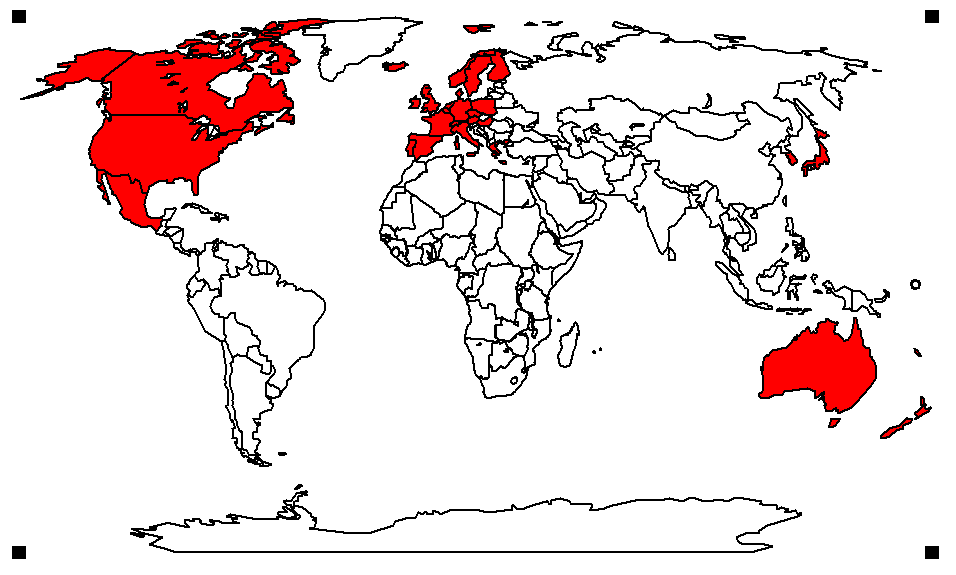 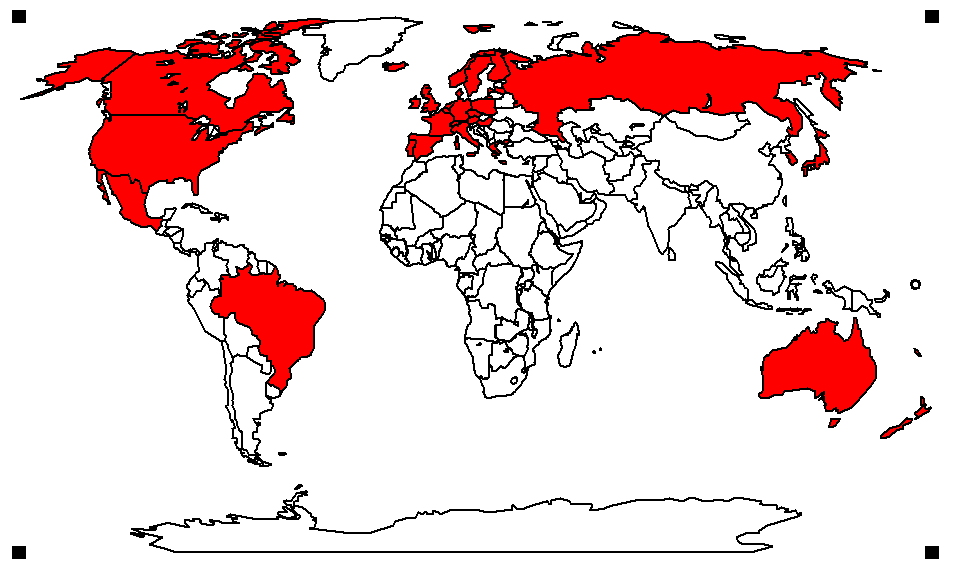 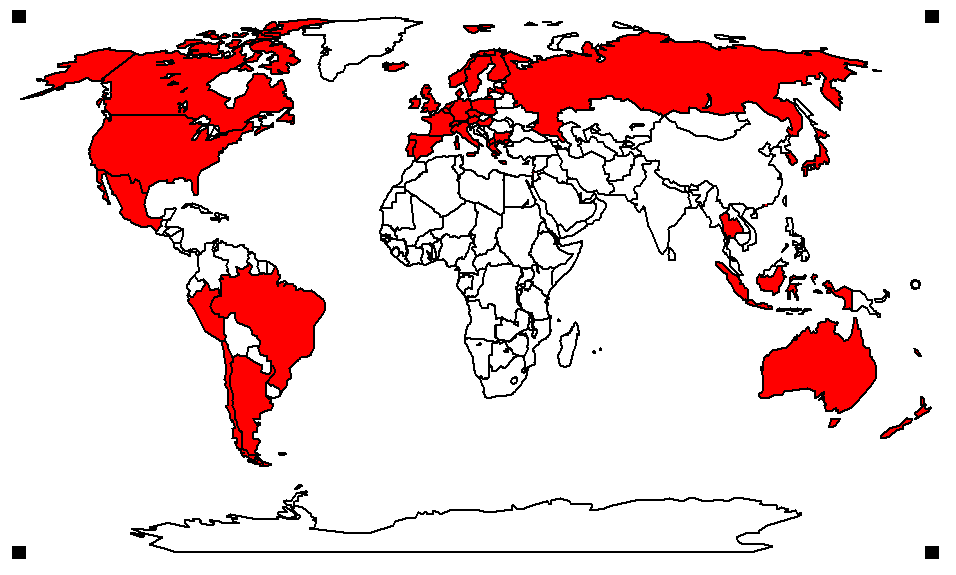 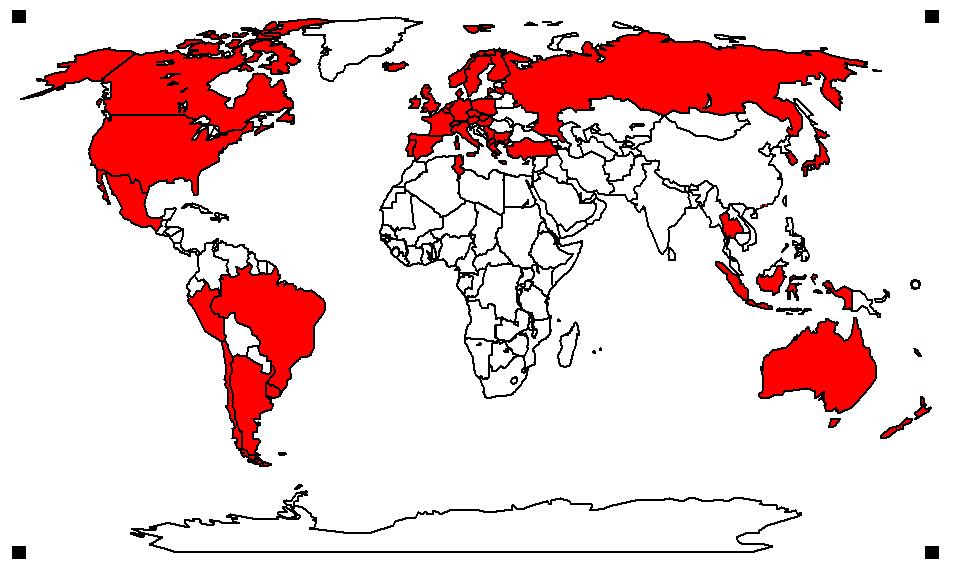 [Speaker Notes: We started to develop PISA in 1998 with 28 OECD countries, but since then country participation has grown and our latest PISA assessment covers 74 education systems that make up 86% of the world economy. Coverage in China and India is still patchy though, in China we have now covered 12 provinces and in India we are working in two states only.

One aspect that makes PISA stand apart from traditional school tests is that PISA puts less emphasis on whether students can reproduce what they were taught, but focuses on their capacity to extrapolate from what they know and creatively apply what they know in novel situations. Some people complain that PISA is unfair, because it confronts students with tasks they have not dealt with before, but if you take that line, then you should consider life unfair, because in this fast-changing world, that is precisely what will expect students later in life.

Students also provided data on their socio-economic context, their schools and their attitudes and engagement with school and learning.

In addition, PISA collected data from parents, principals and system leaders to yield insights on school policies, practices, resources and institutional factors that help explain performance differences.]
PISA 2009 in brief
PISA countries in
2003
2000
2001
2006
2009
1998
Coverage of world economy
PISA seeks to…
…	Support governments to prepare students…
…	to deal with more rapid change than ever before…
…	for jobs that have not yet been created…
…	using technologies that have not yet been invented…
…	to solve problems that we don’t yet know will arise
…	Provide a basis for policy dialogue and global collaboration in defining and implementing educational goals, policies and practices
Show countries what achievements are possible
Help governments set policy targets in terms of measurable goals achieved elsewhere
Gauge the pace of educational progress 
Facilitate peer-learning on policy and practice .
83%
77%
81%
85%
86%
87%
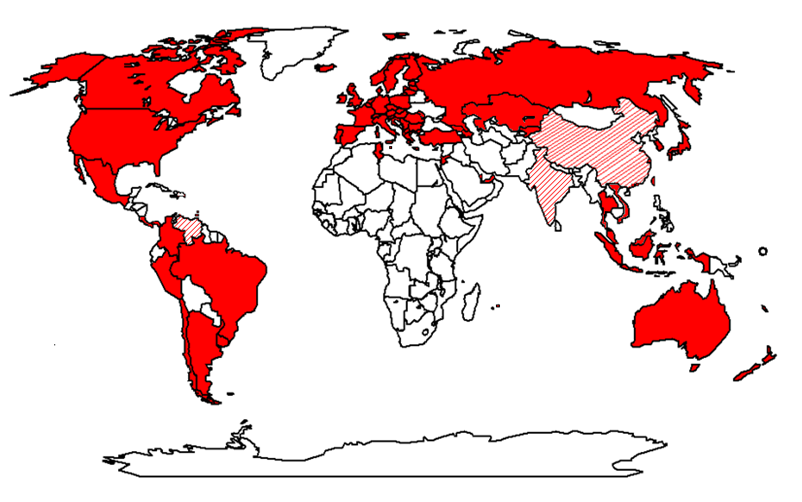 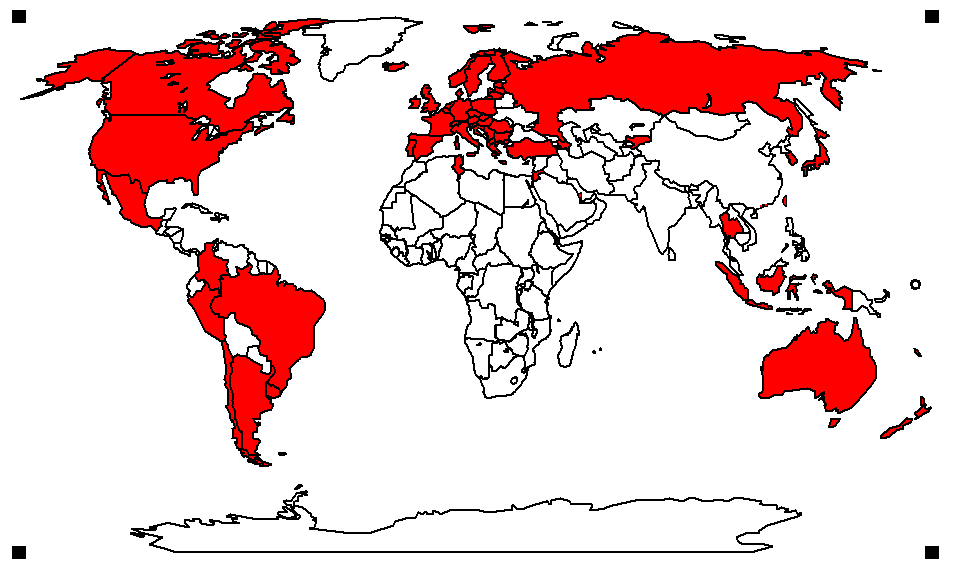 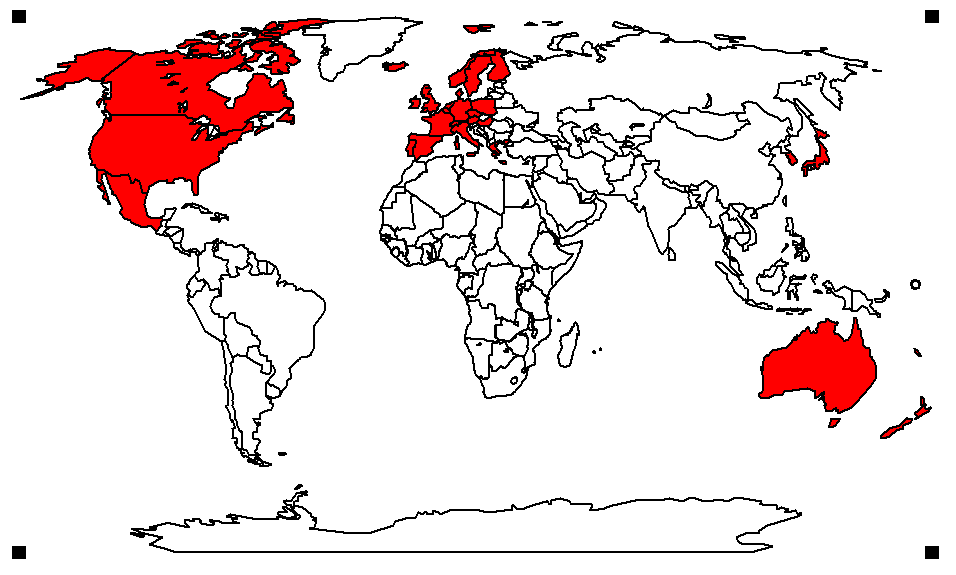 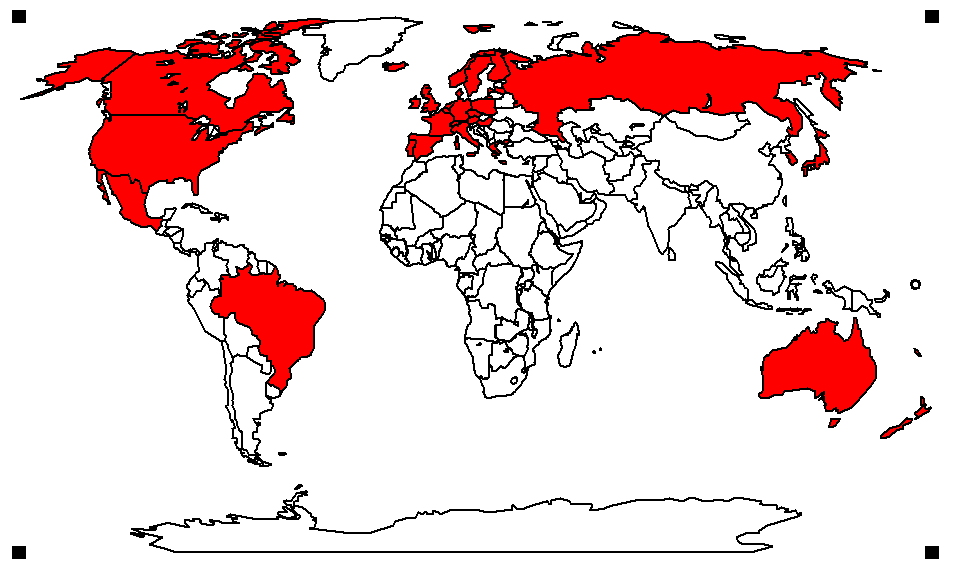 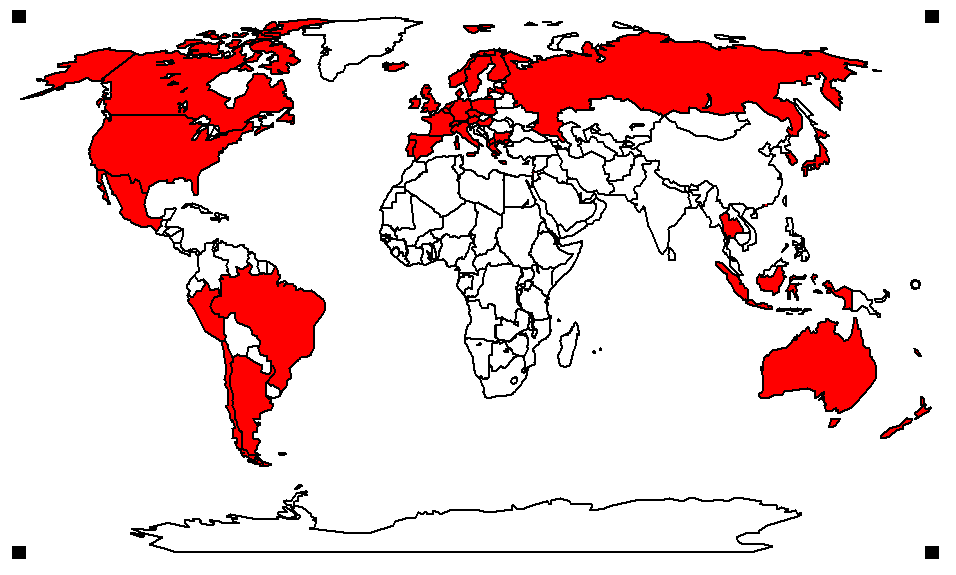 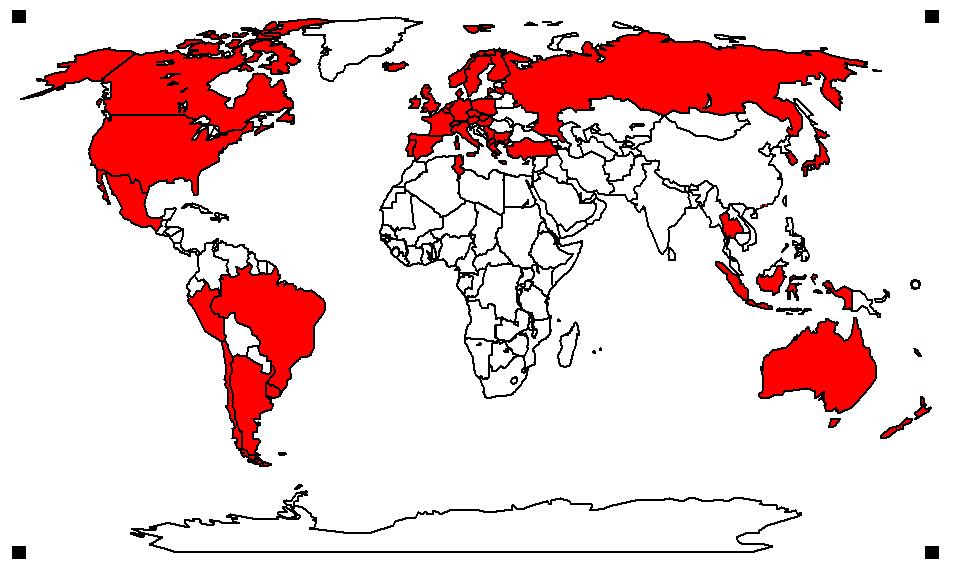 [Speaker Notes: The idea of PISA is to support governments in preparing students for life. 

In a sense, PISA provides schools and nations with a mirror in which they can judge their performance in light of what other systems show is possible to achieve.]
PISA 2009 in brief
PISA countries in
2003
2000
2001
2006
2009
1998
Key principles
‘Crowd sourcing’ and collaboration
PISA draws together leading expertise and institutions from participating countries to develop instruments and methodologies…
…	guided by governments on the basis of shared policy interests
Cross-national relevance and transferability of policy experiences
Emphasis on validity across cultures, languages and systems
Frameworks built on well-structured conceptual understandingof assessment areas and contextual factors
Triangulation across different stakeholder perspectives
Systematic integration of insights from students, parents, school principals and system-leaders
Advanced methods with different grain sizes
A range of methods to adequately measure intended constructs with different grain sizes to serve different decision-making needs 
Productive feedback, at appropriate levels of detail, to fuel improvement at multiple levels .
Coverage of world economy
83%
77%
81%
85%
86%
87%
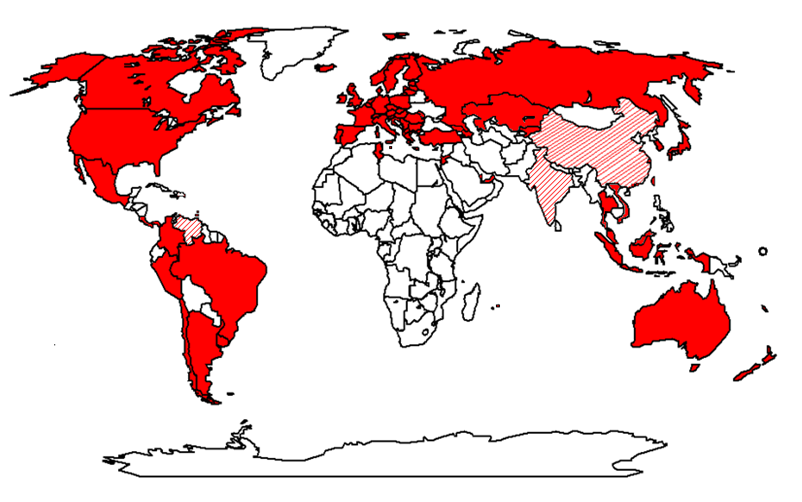 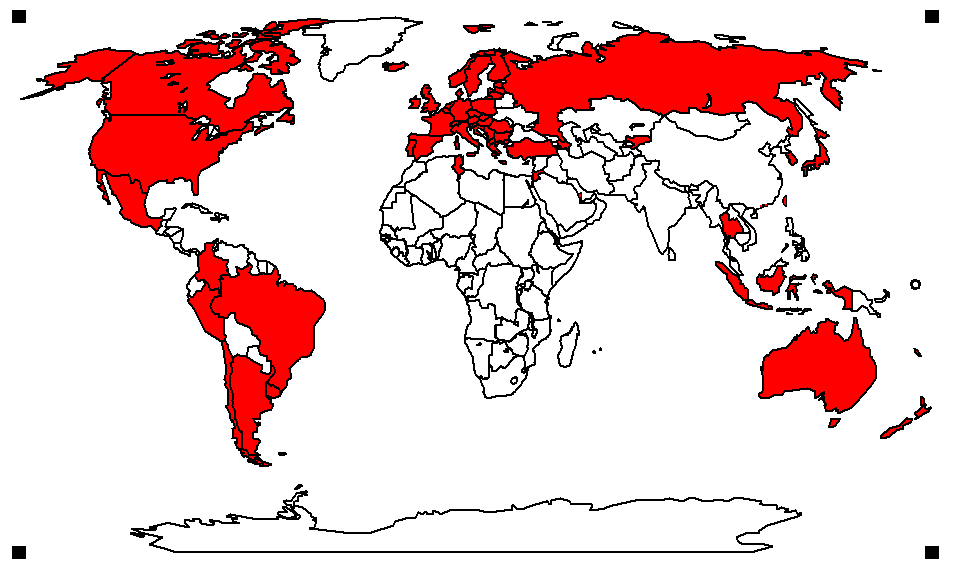 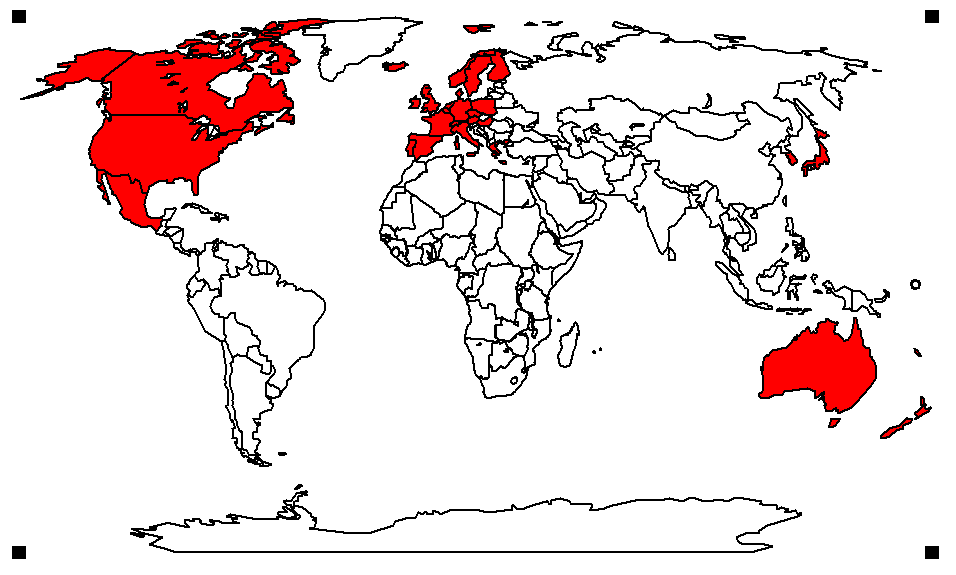 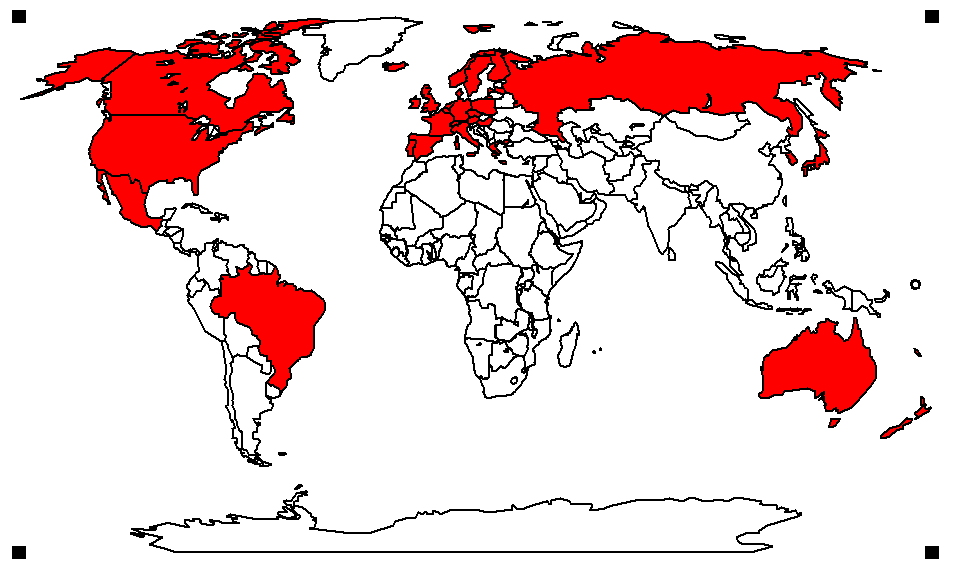 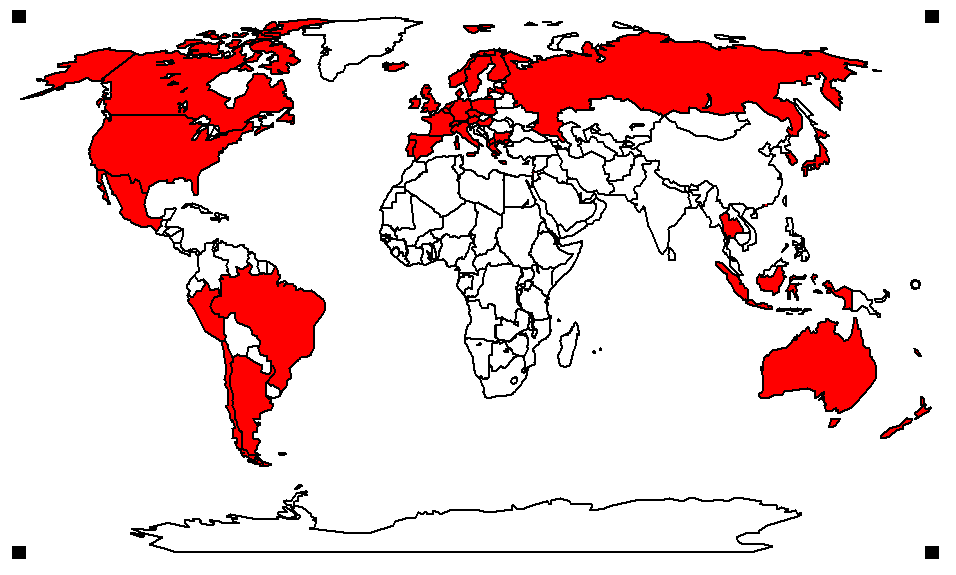 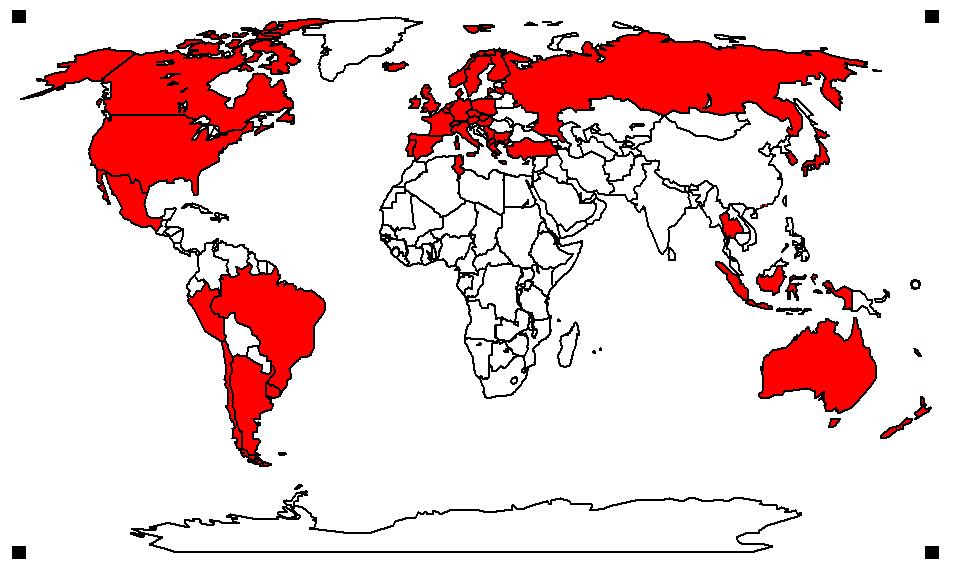 [Speaker Notes: Let me conclude this introduction with a couple of factors that were key to the success of PISA

At the heart of PISA is not a bureaucracy but the largest international network of educators and researchers. These experts develop and validate the assessment material and methodologies, guided by governments on the basis of shared policy interests.

Whenever you engage in cross-national collaboration, you will run into the question of whether measures and policy lessons travels well across cultural and national contexts. That is an area where PISA has made unprecedented progress.

Third, in the field of education, nobody really knows how learning occurs in the classroom, but everybody has a view on this. So in PISA, we approached the issues from many perspectives, collecting data from students, parents, school principals, experts and system leaders and then through triangulation tried to get to the bottom to the issues. 

Finally, PISA employs a range of methods to ensure adequate measurement at different grain size to serve different decision-making needs.]
What 15-year-olds can do
[Speaker Notes: With that introduction, let us turn to the results. The first thing you can do is to see how countries line up with regard to the competencies of their 15-year-olds.]
High reading performance
Average performanceof 15-year-olds in reading – extrapolate and apply
… 17 countries perform below this line
Low reading performance
[Speaker Notes: This chart illustrates the reading literacy scale, from below the OECD average, marked in red, to around the OECD average, marked in yellow, to high performance, marked in green. 

You see that Shanghai, Korea, Hong-Kong, Singapore, New Zealand and Japan in Asia, Finland in Europe and Canada in North America do particularly well. Some will attribute the high performance of the East Asian countries to the Confucian culture, but be careful, for example, Chinese Taipei or Macao come from that same culture and don’t do particularly well. They tend to excel in rote learning, but don’t do well on the kind of creative skills that PISA values.]
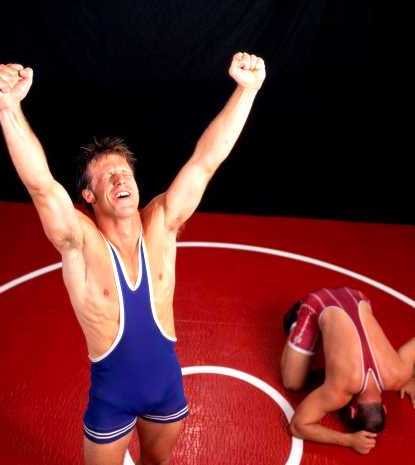 High reading performance
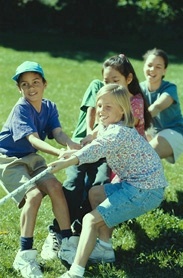 Average performanceof 15-year-olds in science – extrapolate and apply
High average performance
Large socio-economic disparities
High average performance
High social equity
Strong socio-economic impact on student performance
Socially equitable distribution of learning opportunities
Low average performance
Large socio-economic disparities
Low average performance
High social equity
Low reading performance
[Speaker Notes: But I do want to introduce a second dimension into this picture, that PISA pays great attention to. When you look at the distribution of student performance within each country, there are some countries in which social background has a strong impact on student performance, in other words, where educational opportunities are very unequally distributed, where there is a large gap between winners and losers and where a lot of the potential that children bring with them is wasted. There are other countries, where it matters much less into which social context students are born, where outcomes are socially equitably distributed. 

If you look at this, it is clear where we all want to be, namely where performance and equity are both strong. And nobody, and no country, can accept to be where performance is low and opportunities are very unequally distributed. Whether it is better to have high performance at the price of large disparities, or better to invest in small disparities at the price of mediocracy, that is subject to debate.]
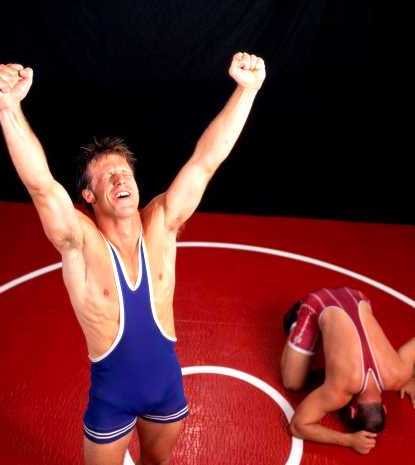 High reading performance
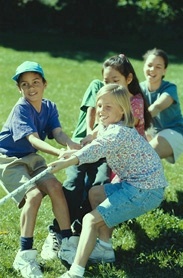 2009
Durchschnittliche Schülerleistungen im Bereich Mathematik
High average performance
Large socio-economic disparities
High average performance
High social equity
Strong socio-economic impact on student performance
Socially equitable distribution of learning opportunities
Low average performance
Large socio-economic disparities
Low average performance
High social equity
Low reading performance
[Speaker Notes: When you look at how countries come out on this picture, you will see that there are a number of countries that feature in the upper right quadrant, which signals that these countries have advanced from providing excellence for some to providing excellence for all.
Some of the countries you see here have taken part in PISA over the last decade and I will mark each of those countries with a colored bubble now.]
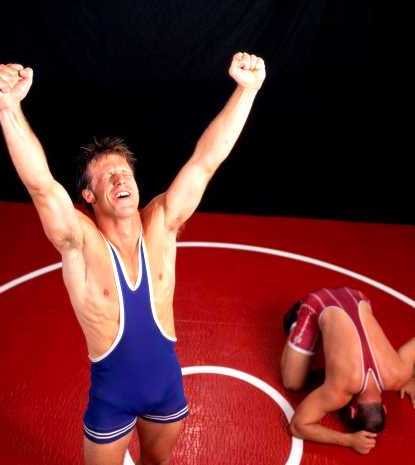 High reading performance
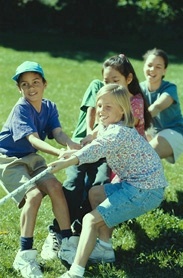 2009
Durchschnittliche Schülerleistungen im Bereich Mathematik
High average performance
Large socio-economic disparities
High average performance
High social equity
Strong socio-economic impact on student performance
Socially equitable distribution of learning opportunities
Low average performance
Large socio-economic disparities
Low average performance
High social equity
Low reading performance
[Speaker Notes: When you look at how countries come out on this picture, you will see that there are a number of countries that feature in the upper right quadrant, which signals that these countries have advanced from providing excellence for some to providing excellence for all.
Some of the countries you see here have taken part in PISA over the last decade and I will mark each of those countries with a colored bubble now.]
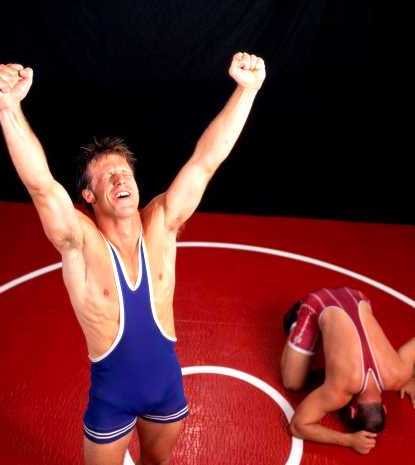 High reading performance
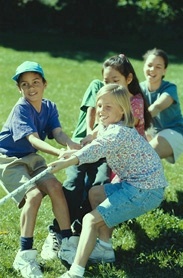 2009
Durchschnittliche Schülerleistungen im Bereich Mathematik
High average performance
Large socio-economic disparities
High average performance
High social equity
Strong socio-economic impact on student performance
Socially equitable distribution of learning opportunities
Low average performance
Large socio-economic disparities
Low average performance
High social equity
Low reading performance
[Speaker Notes: And I am changing the size of the bubble now to reflect the amount of money these countries spend per student. If money would tell you everything about the quality of an education system, you would find all the large bubbles at the top of the chart, but that is not what you see, money only explains about 10% of the performance variation among countries. This means that two countries with similar levels of spending can produce very different educational results. PISA shows also that an image of a world divided neatly into rich and well-educated countries and poor and badly-educated countries is now out of date.]
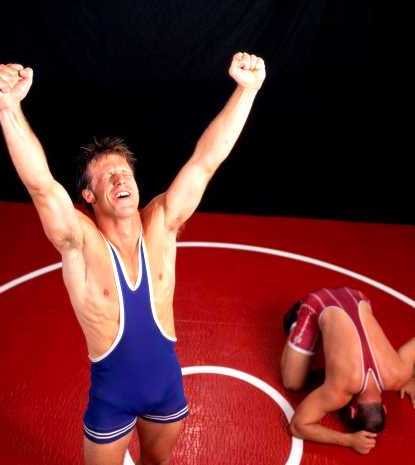 High reading performance
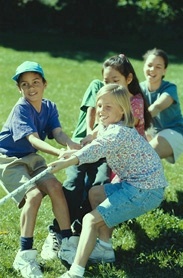 2000
Durchschnittliche Schülerleistungen im Bereich Mathematik
High average performance
Large socio-economic disparities
High average performance
High social equity
Strong socio-economic impact on student performance
Socially equitable distribution of learning opportunities
Low average performance
Large socio-economic disparities
Low average performance
High social equity
Low reading performance
[Speaker Notes: For a moment, let us go back to the year 2000. Remember, that was the year before the iPod was invented. This is how the world looked then in terms of PISA literacy performance. The first thing you can see is that the bubbles were generally much smaller, we spent around a quarter less per student. So was the increase in spending matched by better outcomes?]
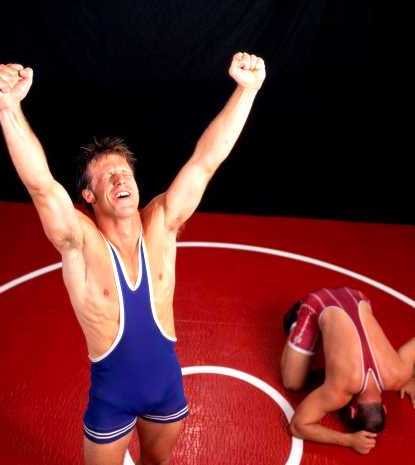 High reading performance
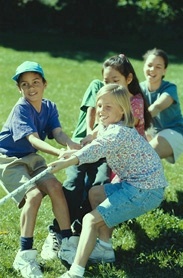 2000
Durchschnittliche Schülerleistungen im Bereich Mathematik
High average performance
Large socio-economic disparities
High average performance
High social equity
Strong socio-economic impact on student performance
Socially equitable distribution of learning opportunities
Other rapid improvers in reading:
Peru, Indonesia, Latvia, Israel and Brazil
Rapid improvers in mathematics:
Mexico, Brazil, Turkey, Greece, Portugal, Italy and Germany
Rapid improvers in science:
Qatar, Turkey, Portugal, Korea, Brazil, Colombia, Italy, Norway, United States, Poland
Low average performance
Large socio-economic disparities
Low average performance
High social equity
Low reading performance
[Speaker Notes: Not generally, but I want to highlight a few countries that have seen impressive improvements.

Korea’s average performance was already high in 2000, yet Korean policy makers were concerned that only a small elite achieved levels of excellence in the PISA assessment of reading back then. Within less than a decade, Korea was able to double the share of students demonstrating excellence in reading literacy. If you raise performance at the top end of the scale only, that of course increases disparities in outcomes, and you see Korea moving slightly backwards on the equity dimension. But it is still a strong and equitable performer. 

At the other end of the spectrum we have seen impressive gains as well. Chile provides an example. In 2000, Chile performed so low that you would not even see it on this chart. 9 years later the performance of 15-year-olds was roughly a school year better. A major overhaul of Poland’s school system helped to dramatically reduce performance variability among schools, turn around the lowest performing schools and raise overall performance by the equivalent of more than half a school year. So is Portugal, which improved both overall performance and equity. And so did Hungary. Finally, Germany was jolted into action when PISA 2000 revealed below-average performance and large social disparities in their results, and has been able to make progress on both fronts. 

And this is not the complete list, also Peru, Indonesia, Latvia, Israel and Brazil raised their outcomes and in Mathematics impressive improvements have been realised by Mexico, Brazil, Turkey, Greece, Portugal, Italy and Germany.]
Student performance
PISA Index of socio-economic background
Disadvantage
Advantage
School performance and socio-economic background
Poland
Private school
  Public school in rural area
  Public school in urban area
700
Percentage of resilient students among disadvantaged students
%
Resilient student: Comes from the bottom quarter of the socially most disadvantaged students but performs among the top quarter of students internationally (after accounting for social background)
Less than 15% resilient students among disadvantaged students
More than 30% resilient students among disadvantaged students
Between 15%-30% of resilient students among disadvantaged students
Quality differences between schools
Variability in student performance
Variance
[Speaker Notes: Figure II.5.1]
Variability in student performance between and within schools
Variance
Performance differences between schools
Performance variation of students within schools
[Speaker Notes: The yellow bar on this chart shows you the performance variability among schools. The larger the bar, the more school quality varies. The orange bar tells you about performance variation within schools.

What the yellow bar tells you is that the quality of schools differs greatly in countries such as Italy, Turkey, Israel or Germany, while in Finland the yellow bar is very short, virtually every school performs at high levels. Now you might say Finland is a special case because it is not so heterogeneous, but then take Shanghai, a socio-economically every heterogeneous province and you see also here a fairly consistent high level of performance among schools. That has not come about by chance, but is the result of a concerted effort to convert “weaker schools” into stronger schools. If you are a successful school principal in a high performing school in Shanghai, you will get a salary raise, but they then put you in a disadvantaged school to create another success. And you will not be alone but you can take part of your teachers with you. Listen to how the Director of the Education Bureau in Pudong explains that success.]
[Speaker Notes: Let me briefly summarise the influences that we have measured in PISA.]
Does it all matter?
[Speaker Notes: You have seen very large performance differences among schools and countries, but how predictive are these for the success of students and nations?]
Increased likelihood of postsec. particip. at age 19/21 associated with PISA reading proficiency at age 15 (Canada)after accounting for school engagement, gender, mother tongue, place of residence, parental, education and family income (reference group PISA Level 1)
Odds ratiohigher education entry
School marks at age 15
PISA performance at age 15
[Speaker Notes: To what extent is performance in school predictive of success in later life?

The best way to find out whether what students have learned at school matters for their life is to actually watch what happens to them after they leave school. 

This is exactly what we have done that with around 30,000 students in Canada. We tested them in the year 2000 when they were 15 years old in reading, math and science, and since then we are following up with them each year on what choices they make and how successful they are in their transition from school to higher education and work.

The horizontal axis shows you the PISA level which 15-year-old Canadians had scored in 2000. Level 2 is the baseline level on the PISA reading test and Level 5 the top level in reading.

The red bar shows you how many times more successful someone who scored Level 2 at age 15 was at age 19 to have made a successful transition to university, as compared to someone who did not make it to the baseline PISA level 1. And to ensure that what you see here is not simply a reflection of social background, gender, immigration or school engagement, we have already statistically accounted for all of these factors. 

The orange bar. …

How would you expect the picture to be like at age 21? 

We are talking about test scores here, but for a moment, lets go back to the judgements schools make on young people, for example through school marks. You can do the same thing here, you can see how well school marks at age 15 predict the subsequent success of youths. You see that there is some relationship as well, but that it is much less pronounced than when we use the direct measure of skills. What this tells you how important reliable measures of student performance are, an area where the UK is leading the field since some years.]
How poor skills raise the risk of economic and social disadvantage (16-65 year-olds)
[Speaker Notes: Never before have those with the right skill set had the life opportunities they have today. At the same time, never before have the penalties for those who struggle with the transition to the knowledge economy been greater. And that is not just true for individuals but also for nations. Afghanistan is a good example for what you can achieve with financial capital without human capital. 

This chart shows you the increased likelihood of economic and social disadvantage if you perform poorly on key foundatino skills. Data from our new PIAAC survey show that if you perform poorly on all four foundation skills, you are twice as likely to be in the two lowest quintiles of income, you are 2.5 times as likely to be unemployed, you are twice as likely to receive social assistance and 3 times as likely not to have significant savings.]
What does it all mean?
Some lessons from successful systems
A commitment to education and the belief that competencies can be learned and therefore all children can achieve
Universal educational standards and personalisation as the approach to heterogeneity in the student body…
…	as opposed to a belief that students have different destinations to be met with different expectations, and selection/stratification as the approach to heterogeneity
Clear articulation who is responsible for ensuring student success and to whom
Coherence of policies and practices
Alignment of policies across all aspects of the system
Coherence of policies over sustained periods of time
Consistency of implementation 
Fidelity of implementation (without excessive control)
Clear ambitious goals that are shared across the system and aligned with high stakes gateways and instructional systems
Well established delivery chain through which curricular goals translate into instructional systems, instructional practices and student learning (intended, implemented and achieved)
High level of metacognitive content of instruction
Incentives, accountability, knowledge management
Aligned incentive structures
For students
How gateways affect the strength, direction, clarity and nature of the incentives operating on students at each stage of their education 
Degree to which students have incentives to take tough courses and study hard
Opportunity costs for staying in school and performing well
For teachers
Make innovations in pedagogy and/or organisation 
Improve their own performance and the performance of their colleagues
Pursue professional development opportunities that lead to stronger pedagogical practices
A balance between vertical and lateral accountability
Effective instruments to manage and share knowledge and spread innovation – communication within the system and with stakeholders around it
A capable centre with authority and legitimacy to act
Capacity at the point of delivery
Attracting, developing and retaining high quality teachers and school leaders and a work organisation in which they can use their potential
Instructional  leadership and human resource management in schools
Keeping teaching an attractive profession
System-wide career development
A learning system
An outward orientation of the system to keep the system learning, international benchmarks as the ‘eyes’ and ‘ears’ of the system
Recognising challenges and potential future threats to current success, learning from them, designing responses and implementing these
Lessons from PISA on successful education systems
Investing resources where they can make most of a difference
Alignment of resources with key challenges (e.g. attracting the most talented teachers to the most challenging classrooms)
Effective spending choices that prioritise high quality teachers over smaller classes
[Speaker Notes: So what have we learned?]
A commitment to education and the belief that competencies can be learned and therefore all children can achieve
Universal educational standards and personalisation as the approach to heterogeneity in the student body…
…	as opposed to a belief that students have different destinations to be met with different expectations, and selection/stratification as the approach to heterogeneity
Clear articulation who is responsible for ensuring student success and to whom
Lessons from PISA on successful education systems
[Speaker Notes: First, there is no question that most nations declare that education is important. But the test comes when these commitments are weighed against others. How do countries pay teachers, compared to other highly-skilled workers? How are education credentials weighed against other qualifications when people are being considered for jobs? Would you want your child to be a teacher? How much attention do the media pay to schools and schooling? What we have learned from PISA is that in high performing systems political and social leaders have persuaded citizens to make choices that show they value education more than other things. 

But placing a high value on education is only part of the equation. Another part is belief in the possibilities for all children to achieve success. In some countries, students are separated into different tracks at an early age, reflecting a notion shared by teachers, parents and citizens that only a subset of the nation’s children can or need to achieve world class standards. Our analysis shows that systems that track students in this way, based differing expectations for different destinations, tend to be fraught with large social disparities. 

By contrast, the best performing systems deliver strong and equitable learning outcomes across very different cultural and economic contexts. In Finland, Japan, Singapore, Shanghai-China and Hong Kong-China, parents, teachers and the public at large share the belief that all students are capable of achieving high standards and need to do so, and they provide great examples for how public policy can support the achievement of universal high standards.]
Schools transferring students due to low achievement or behavioural problems: 33%, and where students are grouped by ability for all subjects: 38%
Schools transferring students due to low achievement or behavioural problems: 15%, and where students are grouped by ability for all subjects: 8%
Grade repetition: 7%
Students out of modal starting ages: 7%
How school systems select and group students for schools, grades and programmes
Grade repetition: 29%
Students out of modal starting ages: 11%
Low  vertical differentiation
High vertical differentiation
Low horizontal differentiation at the school level
High horizontal differentiation at the school level
Low horizontal differentiation at the school level
High horizontal differentiation at the school level
Number of programmes: 1.1
First age of selection: 15.8
Selective schools: 17%
Low horizontal differentiation at the system level
Australia, Canada, Denmark, Estonia, Finland, Greece, Iceland, New Zealand, Norway, Poland, Sweden, United States, United Kingdom, Kazakhstan, Latvia, Lithuania, Russian Federation
Jordan
Spain, Argentina, Brazil,  Tunisia, Uruguay
Chile, Colombia, Peru
Number of programmes: 3.0
First age of selection: 14.5
Selective schools: 42%
Ireland, Israel, Italy, Japan, Korea, Slovenia, Albania, Azerbaijan, Dubai (UAE), Hong Kong-China, Montenegro, Shanghai-China, Thailand
Indonesia, Kyrgyzstan, Qatar, Romania, Chinese Taipei
Luxembourg, Macao-China, Panama
Medium horizontal differentiation at the system level
Mexico, Portugal
Number of programmes: 4.3
First age of selection: 11.2
Selective schools: 61%
High horizontal differentiation at the system level
Austria, 
Czech Republic, Hungary, Slovak Republic,  Croatia, Liechtenstein, Singapore
Turkey, Bulgaria, Serbia
Belgium, Germany, Trinidad and Tobago
Netherlands, Switzerland
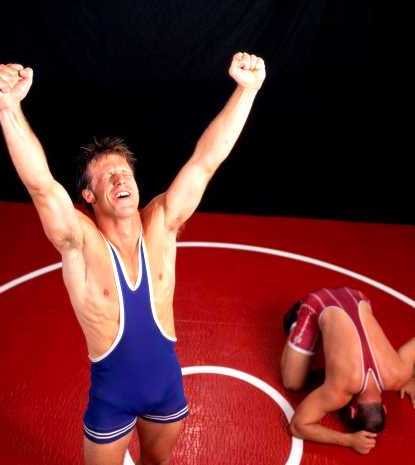 High reading performance
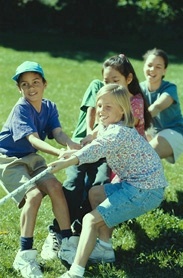 2009
Durchschnittliche Schülerleistungen im Bereich Mathematik
High average performance
Large socio-economic disparities
High average performance
High social equity
Strong socio-economic impact on student performance
Socially equitable distribution of learning opportunities
Early selection and institutional differentiation
	High degree of stratification
	Low degree of stratification
Low average performance
Large socio-economic disparities
Low average performance
High social equity
Low reading performance
[Speaker Notes: Canada comes out as a country that does well on equity too.]
Clear ambitious goals that are shared across the system and aligned with high stakes gateways and instructional systems
Well established delivery chain through which curricular goals translate into instructional systems, instructional practices and student learning (intended, implemented and achieved)
High level of metacognitive content of instruction
Lessons from PISA on successful education systems
[Speaker Notes: High-performing education systems also share clear and ambitious standards across the board. Everyone knows what is required to get a given qualification, both in terms of the content studied and the level of performance needed to earn it. Students cannot go on to the next stage—be it in work or in further education—unless they show that they are qualified to do so. They know what they have to do to realise their dream, and they put in the work that is needed to do it.]
Capacity at the point of delivery
Attracting, developing and retaining high quality teachers and school leaders and a work organisation in which they can use their potential
Instructional  leadership and human resource management in schools
Keeping teaching an attractive profession
System-wide career development
Lessons from PISA on successful education systems
[Speaker Notes: Third, the quality of an education system cannot exceed the quality of its teachers and principals. Just like companies, high quality school systems pay attention to how they select and train their staff. They watch how they improve the performance of those who are struggling; how structure teachers’ pay packets; and how they reward their best teachers. They provide an environment in which teachers work together to frame good practice. That is where teachers conduct field-based research to confirm or disprove the approaches they develop, and they judge their colleagues by the degree to which they use these practices in their classrooms. Listen to what the Finnish Minister had to say about that.]
Incentives, accountability, knowledge management
Aligned incentive structures
For students
How gateways affect the strength, direction, clarity and nature of the incentives operating on students at each stage of their education 
Degree to which students have incentives to take tough courses and study hard
Opportunity costs for staying in school and performing well
For teachers
Make innovations in pedagogy and/or organisation 
Improve their own performance and the performance of their colleagues
Pursue professional development opportunities that lead to stronger pedagogical practices
A balance between vertical and lateral accountability
Effective instruments to manage and share knowledge and spread innovation – communication within the system and with stakeholders around it
A capable centre with authority and legitimacy to act
Lessons from PISA on successful education systems
[Speaker Notes: Fourth, as you have seen, success has to do with incentives and accountability, and how these are aligned in the system. It has also to do with how vertical accountability to superiors is balanced with horizontal or professional accountability towards peers, how knowledge is shared and spread. 
have we learned?]
How much autonomy individual schools have over resource allocation
How much autonomy individual schools have over curricula and assessment
School autonomy, accountability and student performanceImpact of school autonomy on performance in systems with and without accountability arrangements
PISA score in reading
Local responsibility and system-level prescription
Trend in OECD countries
System-level prescription
‘Tayloristic’ work organisation
Schools today
The industrial model, detailed prescription of what schools do
Schools tomorrow?
Building capacity
Finland today
Every school an effective school
Schools leading reform
Teachers as ‘knowledge workers’
Public and private schools
%
Score point difference
Private schools perform better
Public schools perform better
Lessons from PISA on successful education systems
Investing resources where they can make most of a difference
Alignment of resources with key challenges (e.g. attracting the most talented teachers to the most challenging classrooms)
Effective spending choices that prioritise high quality teachers over smaller classes
[Speaker Notes: The most impressive outcome of world class education systems is perhaps that they deliver high quality learning consistently across the entire education system so that every student benefits from excellent learning opportunity. To achieve this, they invest educational resources where they can make most of a difference, they attract the most talented teachers into the most challenging classroom, and they establish effective spending choices that prioritise the quality of teachers. Let me come back to the example of Shanghai once more here. Let us have a look at the struggling schools six years later.]
A learning system
An outward orientation of the system to keep the system learning, international benchmarks as the ‘eyes’ and ‘ears’ of the system
Recognising challenges and potential future threats to current success, learning from them, designing responses and implementing these
Lessons from PISA on successful education systems
[Speaker Notes: Some of the most successful systems are also actively looking outward, realising that the benchmark for success is no longer simply improvement by national standards, but the best performing systems internationally. Whether Singapore is interested in designing a better sewer system, retirement system or school system, it sends key people in the relevant sector to visit those countries that are the world’s best performers in those areas with instructions to find out how they do it, and to put together a design for Singapore that is superior to anything that they have seen anywhere.]
Coherence of policies and practices
Alignment of policies across all aspects of the system
Coherence of policies over sustained periods of time
Consistency of implementation 
Fidelity of implementation (without excessive control)
Lessons from PISA on successful education systems
[Speaker Notes: Last but not least, in high performing systems these policies and practices are aligned across all aspects of the system, they are coherent over sustained periods of time, and they are consistently implemented. 

And PISA shows, success is within the reach for nations that have the capacity to creating and executing policies with maximum coherence in the system. 

Of course, the path to reform is not easy and it can be fraught with political controversy. Moving away from administrative and bureaucratic control toward professional norms of control can be counterproductive if a nation does not yet have teachers and schools with the capacity to implement these policies and practices. Pushing authority down to lower levels can be as problematic if there is not agreement on what the students need to know and should be able to do. Recruiting high quality teachers is not of much use if those who are recruited are so frustrated by what they perceive to be a mindless system of initial teacher education that they will not participate in it and turn to another profession. Or if they become school teachers, but are so turned off by the bureaucratic forms of work organisation they find there that they leave teaching for some other occupation. So this is all about alignment.]
Education reform trajectories
The old bureaucratic system
The modern enabling system
Student inclusion
Some students learn at high levels
All students need to learn at high levels
Curriculum, instruction and assessment
Routine cognitive skills, rote learning
Learning to learn, complex ways of thinking, ways of working
Teacher quality
Few years more than secondary
High-level professional knowledge workers
Work organisation
‘Tayloristic’, hierarchical
Flat, collegial
Accountability
Primarily to authorities
Primarily to peers and stakeholders
[Speaker Notes: I want to conclude with what we have learned about successful reform trajectories 

In the past when you only needed a small slice of well-educated people it was efficient for governments to invest a large sum in a small elite to lead the country. But the social and economic cost of low educational performance has risen substantially and all young people now need to leave school with strong foundation skills.

When you could still assume that what you learn in school will last for a lifetime, teaching content and routine cognitive skills was at the centre of education. Today, where you can access content on Google, where routine cognitive skills are being digitised or outsourced, and where jobs are changing rapidly, the focus is on enabling people to become lifelong learners, to manage complex ways of thinking and complex ways of working that computers cannot take over easily.

In the past, teachers had sometimes only a few years more education than the students they taught. When teacher quality is so low, governments tend to tell their teachers exactly what to do and exactly how they want it done and they tend to use Tayloristic methods of administrative control and accountability to get the results they want. Today the challenge is to make teaching a profession of high-level knowledge workers. 

But such people will not work in schools organised as Tayloristic workplaces using administrative forms of accountability and bureaucratic command and control systems to direct their work. 

To attract the people they need, successful education systems have transformed the form of work organisation in their schools to a professional form of work organisation in which professional norms of control complement bureaucratic and administrative forms of control.]
Beyond schooling
Parental support at the beginning of primary school
Score point difference between students whose parents often do (weekly or daily) and those who do not:
"talk about what they had done"
[Speaker Notes: Figure II.5.8]
Performance difference between students who had attended pre-primary school for more than one year and those who did not
Score point difference
Observed performance advantage
Performance advantage after accounting for socio-economic factors
[Speaker Notes: Figure II.5.9]
High policy value
Providing countries with effective tools to review the choices and trade-offs which they face as they seek to improve the effectiveness and efficiency of their education systems
Quick wins
Must haves
Examining individual, institutional and systemic factors associated with quality, equity and efficiency in education
Understanding drivers of successful reform trajectories
Monitoring educational progress
‘Democratising PISA’
Extending the range of competencies through which quality is assessed
A brief history of PISA
PISA 2000
More difficult
Less difficult
Measuring student learning outcomes in key subjects
Electronic delivery of assessments
Proliferation of assessment areas .
Money pits
Low-hanging fruits
Moderate policy value
[Speaker Notes: Let me continue with a brief history of PISA. Whatever you do, some things are more important than others. And some things are more difficult than others. When you have a limited budget you need to focus on the quick wins, avoid the money pits, but try to push the frontiers into new territory, and you can always pick up some low-hanging fruits.

In PISA 2000, we started with measuring learning outcomes, and examining the policy levers that relate to quality, equity and efficiency in education. Our medium-term and long-term goals were to monitor educational progress, to understand the drivers of successful reform trajectories, and to provide countries with effective tools to manage reform.

We wanted to cover a broad range of measures of success build measures beyond reading, mathematics and science but we knew that it would depend on sophisticated computer-based assessment systems that were beyond our reach at that time.

But PISA 2000 was limited in its ambition.]
High policy value
Providing countries with effective tools to review the choices and trade-offs which they face as they seek to improve the effectiveness and efficiency of their education systems
Quick wins
Must haves
Examining individual, institutional and systemic factors associated with quality, equity and efficiency in education
Understanding drivers of successful reform trajectories
Monitoring educational progress
‘Democratising PISA’
Extending the range of competencies through which quality is assessed
PISA 2003
More difficult
Less difficult
Measuring student learning outcomes in key subjects and establishing the comparative strengths and weaknesses of education systems
Electronic delivery of assessments
Proliferation of assessment areas .
Money pits
Low-hanging fruits
Moderate policy value
[Speaker Notes: In 2003, we were much further advanced on many fronts.]
High policy value
Providing countries with effective tools to review the choices and trade-offs which they face as they seek to improve the effectiveness and efficiency of their education systems
Quick wins
Must haves
Examining individual, institutional and systemic factors associated with quality, equity and efficiency in education
Understanding drivers of successful reform trajectories
Monitoring educational progress
‘Democratising PISA’
Extending the range of competencies through which quality is assessed
PISA 2006
More difficult
Less difficult
Measuring student learning outcomes in key subjects and establishing the comparative strengths and weaknesses of education systems
Electronic delivery of assessments
Proliferation of assessment areas .
Money pits
Low-hanging fruits
Moderate policy value
[Speaker Notes: In 2006 technology was sufficiently advanced that we could broach the development of electronic assessment methods for PISA. 
Slide]
High policy value
Providing countries with effective tools to review the choices and trade-offs which they face as they seek to improve the effectiveness and efficiency of their education systems
Quick wins
Must haves
Examining individual, institutional and systemic factors associated with quality, equity and efficiency in education
Understanding drivers of successful reform trajectories
Monitoring educational progress
‘Democratising PISA’
Extending the range of competencies through which quality is assessedAffective dimensions of outcomes
Assessment of digital literacy
PISA 2009
More difficult
Less difficult
Measuring student learning outcomes in key subjects and establishing the comparative strengths and weaknesses of education systems
Electronic delivery of assessments
Proliferation of assessment areas
Money pits
Low-hanging fruits
Moderate policy value
[Speaker Notes: In 2009, we have made major progress with enhancing the analytic power of PISA and understanding some of the factors associated with successful educational performance]
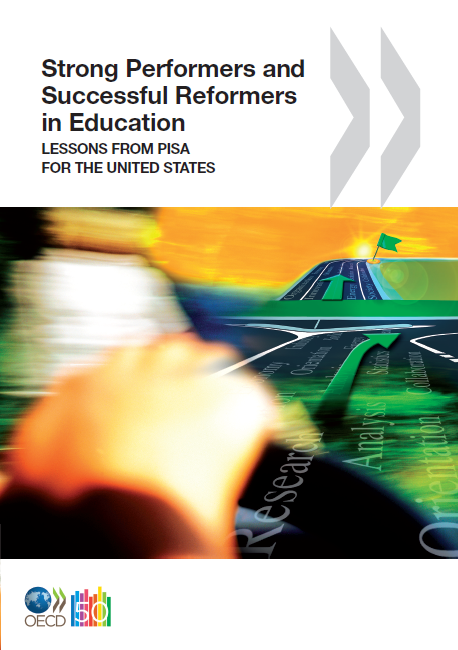 Find out more about PISA at…
OECD www.pisa.oecd.org 
All national and international publications
The complete micro-level database
U.S. White House www.data.gov 

Email: Andreas.Schleicher@OECD.org

…	and remember:
	Without data, you are just another person with an opinion
Thank you !